Státní zdravotní ústav Praha
Centrum podpory veřejného zdraví
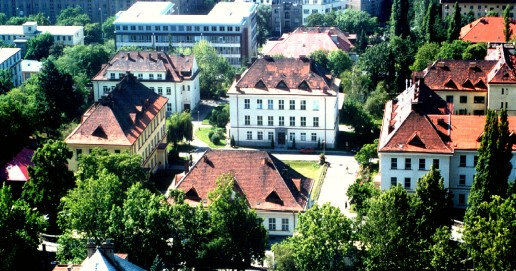 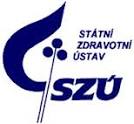 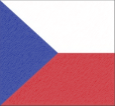 Tisková konference Kliniky adiktologie 1.LFUK a VFN   

                                              Praha 10. 5. 2018
GYTS – Global Youth Tobacco Survey                      Celosvětová studie užívání tabáku mládeží
je školní výběrová studie, která monitoruje užívání tabákových výrobků a znalosti a postoje školní mládeže ve věku 13 – 15 let k této problematice 
je součástí globálního systému sledování tabáku (GTSS)
byla vytvořena Světovou zdravotnickou organizací (WHO) ve spolupráci s Centrem pro kontrolu a prevenci nemocí (CDC, USA)
Česká republika se v roce 2016 zapojila do čtvrtého celosvětového výzkumu kouření 
    - za účasti 3 926 žáků 7. – 9. tříd a věkem odpovídajících (tj. 13 – 15 let) studentů víceletých 
       gymnasií, kteří vyplňovali anonymní dotazník se 70 otázkami 
    - česká studie GYTS poskytuje údaje o prevalenci kouření cigaret, užívání ostatních tabákových 
       výrobků a informace o pěti determinantách užívání tabáku – dostupnost a cena, expozice  
      pasivnímu kouření, zanechání kouření, vliv médií, reklamy a školních osnov.
Výsledky šetření GYTS 2016 v České republice I
Užívání tabáku
       - 21,2 % žáků (21,3 % chlapců a 21,1 % dívek) v současnosti užívá nějaký tabákový výrobek
       - 19,2 % žáků (18,4 % chlapců a 20,0 % dívek) v současné době tabák kouří
       - 15,2 % žáků (14,0 % chlapců a 16,6 % dívek) v současné době kouří cigarety
       -   4,7 % žáků (6,4 % chlapců a 2,8 % dívek) v současné době užívá bezdýmný tabák

2.  Elektronické systémy s nikotinem
     - 11,2 % žáků ( 12,5 % chlapců a 9,8 % dívek) v současné době užívá elektronické cigarety
Výsledky šetření GYTS 2016 v České republice II
Přístup a dostupnost
        - 50,3 % současných kuřáků získalo cigarety tak, že si je koupilo v obchodě nebo v prodejním 
           stánku
        - 69,1 % kuřákům, kteří si koupili cigarety v obchodě, nebyl odmítnut jejich prodej z důvodu 
           nízkého věku (13 – 15 let) !!!

Kouření z druhé ruky
        - 35,0 % žáků bylo vystaveno tabákovému kouři v jejich domově
        - 42,9 % žáků bylo vystaveno tabákovému kouři uvnitř uzavřených veřejných prostor
Výsledky šetření GYTS 2016 v České republice III
5.    Zanechání kouření
      - 59,2 % současných kuřáků se pokusilo přestat kouřit v průběhu posledních 12 měsíců
      - 47,6 % současných kuřáků si přeje nyní přestat kouřit

Znalosti a postoje
       - 61,5 % žáků si myslí, že tabákový kouř od ostatních lidí jim škodí
       - 83,0 % žáků je pro zákaz kouření uvnitř uzavřených veřejných prostor
       - 48,7 % žáků podporuje zákaz kouření ve všech vnějších veřejných prostorech
Výsledky šetření GYTS 2016 v České republice IV
Media – reklama na tabák a proti tabáku
        - 61,8 % žáků si všimlo reklamy na tabákové výrobky nebo jejich propagace v místě prodeje
        -   4,6 % žáků byl nabídnut tabákový výrobek zdarma od zástupce tabákové společnosti
        - 46,9 % žáků si všimlo proti-tabákových sdělení v médiích 
        - 30,8 % žáků si všimlo proti-tabákových sdělení na sportovních a společenských akcích

Škola - vzdělávání
        - 44,4 % žáků se v posledních 12 měsících učili ve škole o nebezpečí užívání tabáku
Děkuji za pozornost a přeji příjemný den. www.szu.szalena.vanova@szu.cz